切干し大根と小松菜のなめたけ和え
作りやすさ
☆☆☆☆☆
おいしさ
☆☆☆☆☆
まんぞく度
☆☆☆☆☆
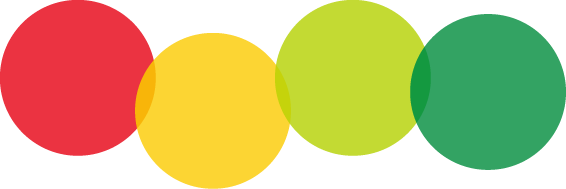 メ
ュ
ー
ニ
かかった時間：　　分
この料理のポイント・がんばったところ
小学校
年
名前
調理中の写真をとろう
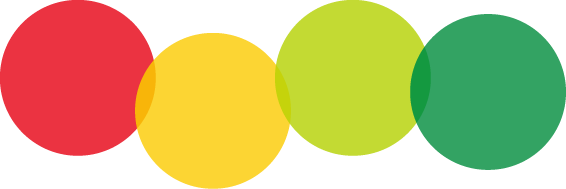 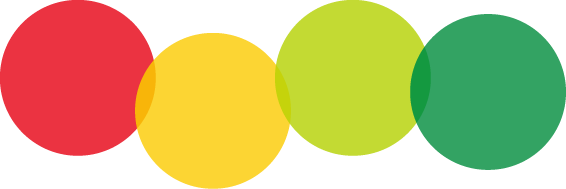 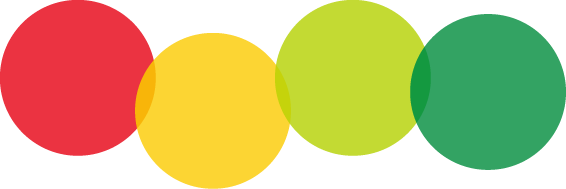 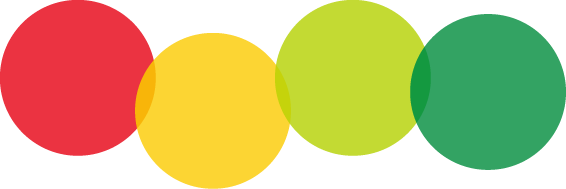 作
保
る
感
て
者
真
い
っ
護
写
想
の